Desarrollo de una aplicación Android para la gestión de un huerto domótico
Realizado por: Xavier Ledesma Pons
Consultor: Pau Dominkovics Coll
Universitat Oberta de Catalunya
Trabajo final de máster
INDICE
Introducción
Objetivos
Estructura del sistema
Funcionalidad de la aplicación
Aspectos claves del desarrollo
Conclusiones
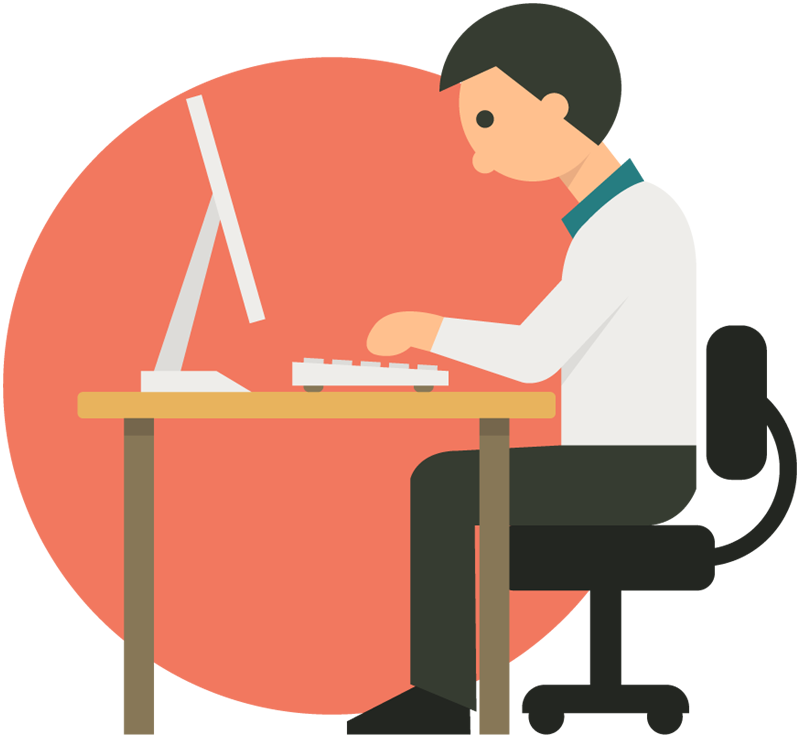 INTRODUCCIÓN
¿DE DÓNDE NACE LA IDEA DEL PROYECTO?
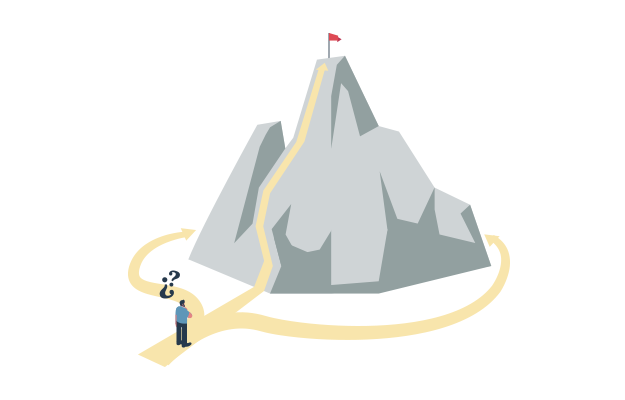 INTRODUCCIÓN
Aplicación para gestionar el riego automático de un huerto.
Obtención de datos del entorno.
Solución escalable.
Enfocada a usuarios particulares y personales.
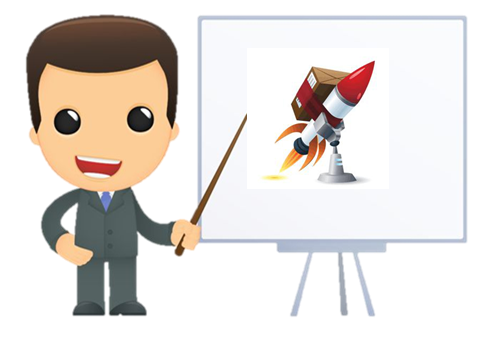 OBJETIVOS
Gestión de usuarios para entornos centralizados.
Instalación de diversos equipos de control.
Instalación de sensores y actuadores.
Personalización de las rutinas de riego.
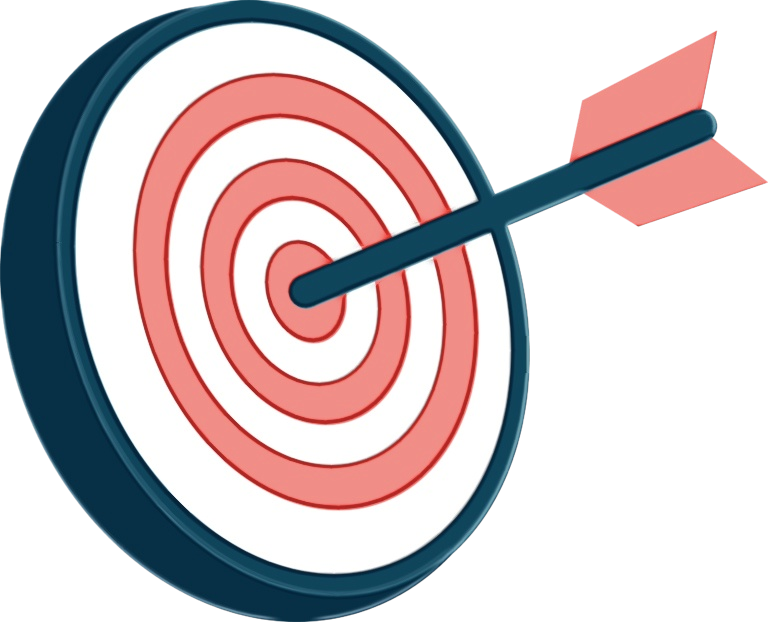 OBJETIVOS
Exportación e importación de configuraciones.
Visualización de logs del sistema.
Visualización de datos del entorno.
Interfaz sencilla e intuitiva.
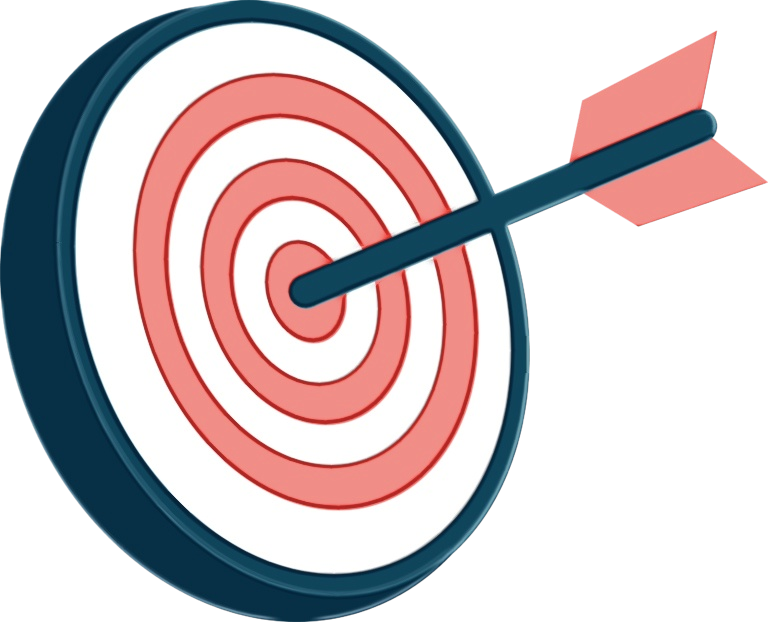 ESTRUCTURA DEL SISTEMA
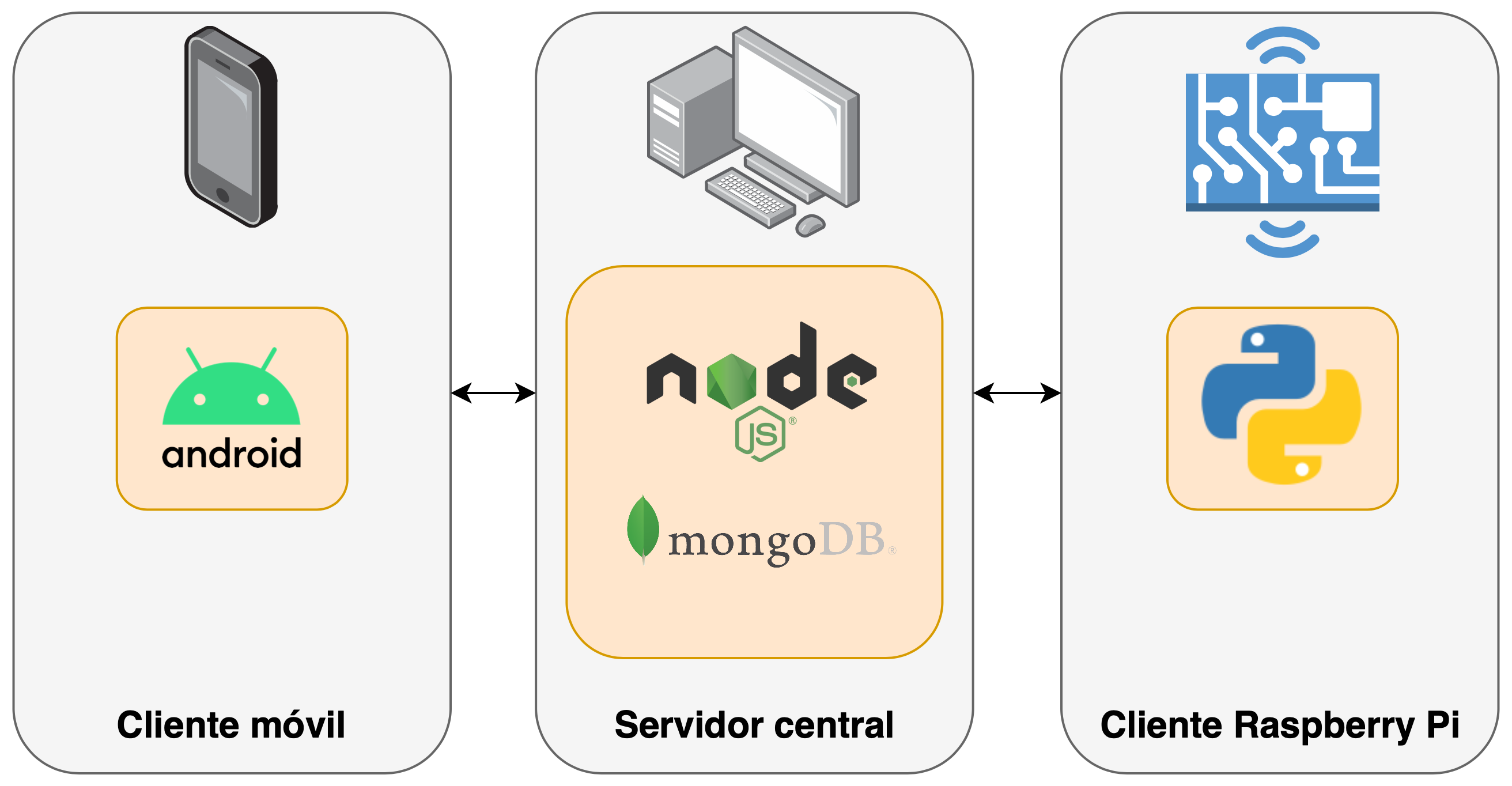 ESTRUCTURA DEL SISTEMA
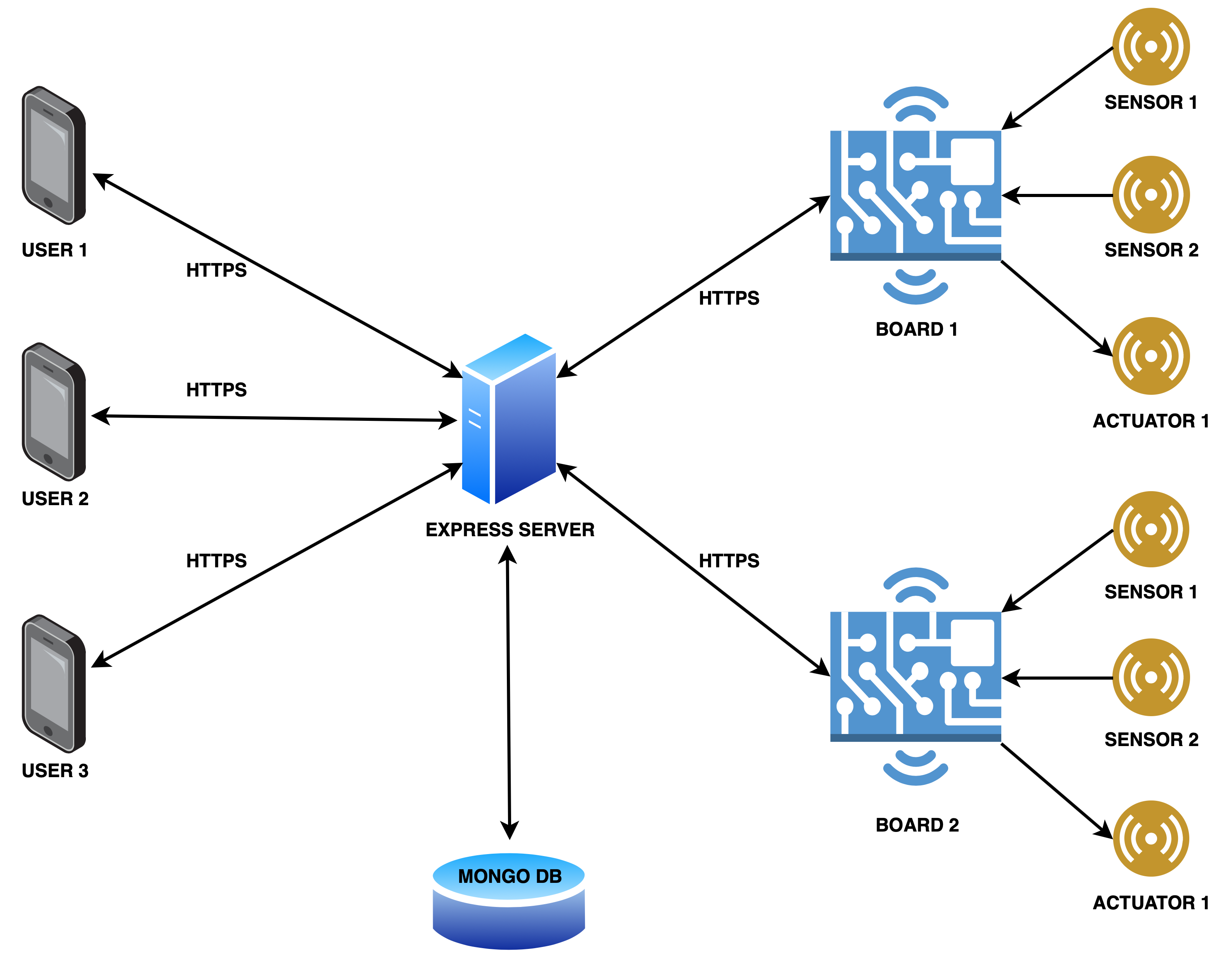 Comunicación de la aplicación y las placas con el servidor central usando HTTPS.
Comunicación de las placas con los sensores y actuadores a través de GPIO físicos.
ESTRUCTURA DEL SISTEMA
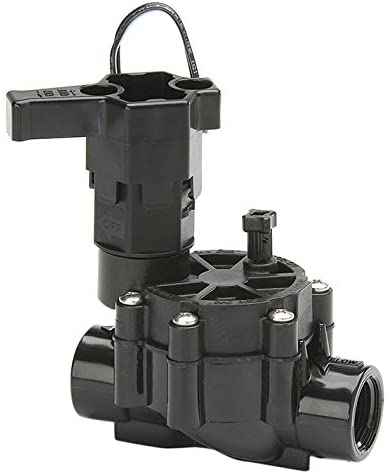 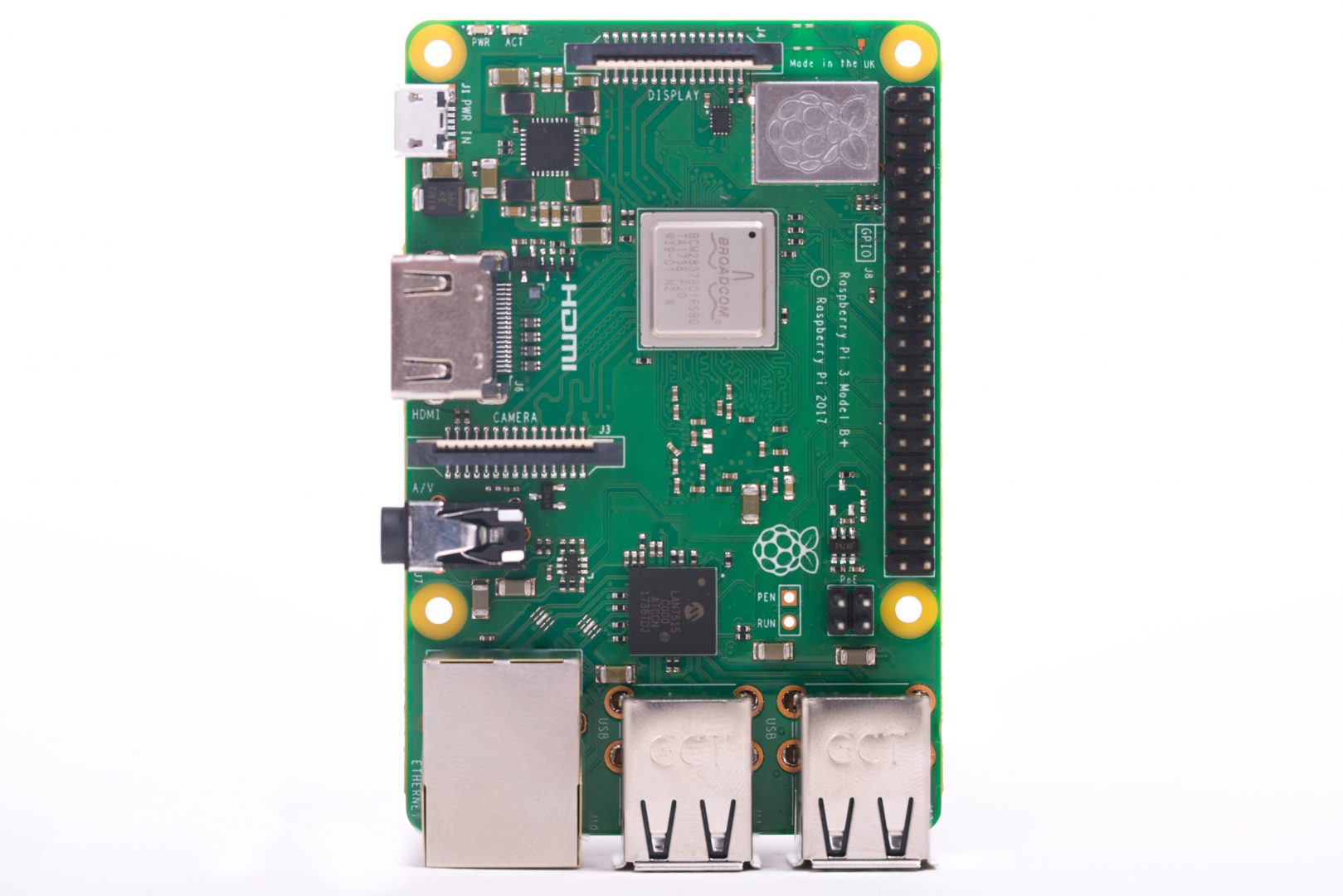 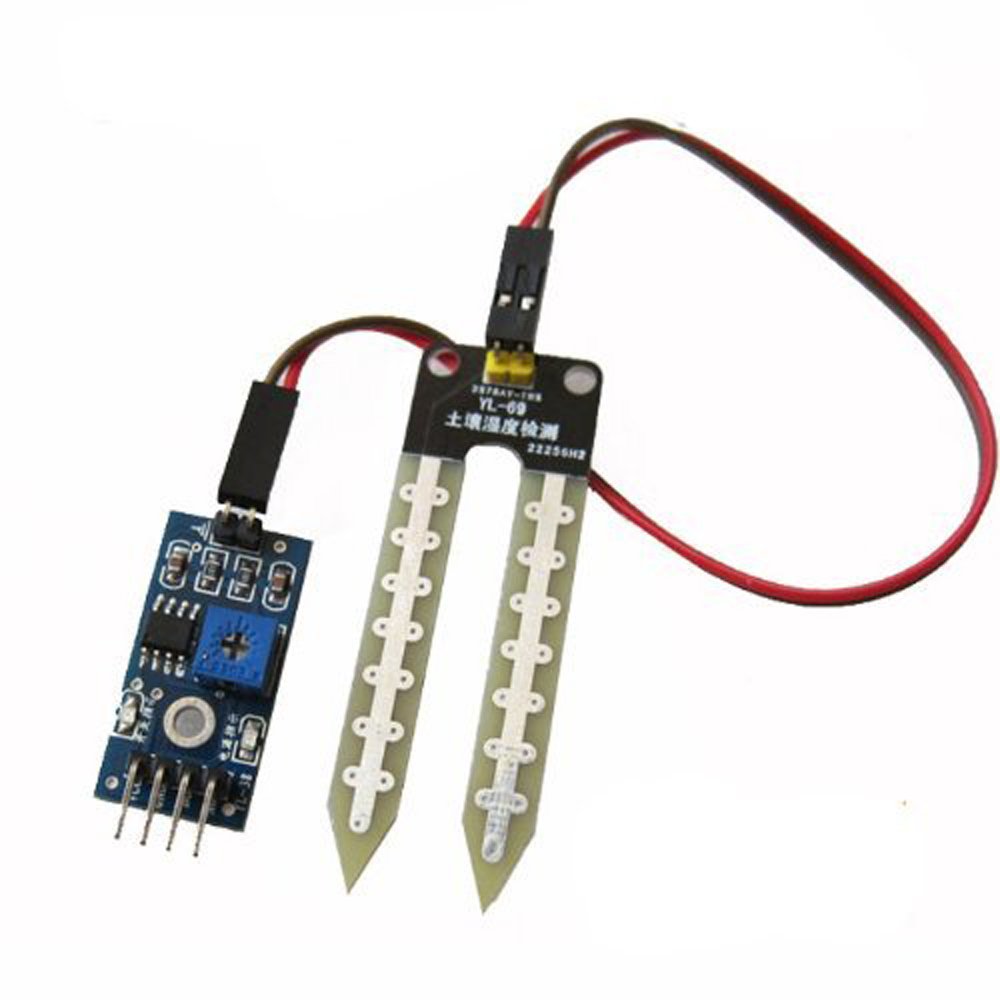 Electroválvula 
de riego
Sensor de 
humedad
Sensor de 
temperatura
Raspberry Pi
FUNCIONALIDADES
FUNCIONALIDADES PRINCIPALS
Gestión de usuarios.
Gestión de drivers de diferentes placas.
Añadir placas de control al sistema de riego.
Añadir sensores y actuadores al sistema de riego.
Programar rutinas de riego periódicas.
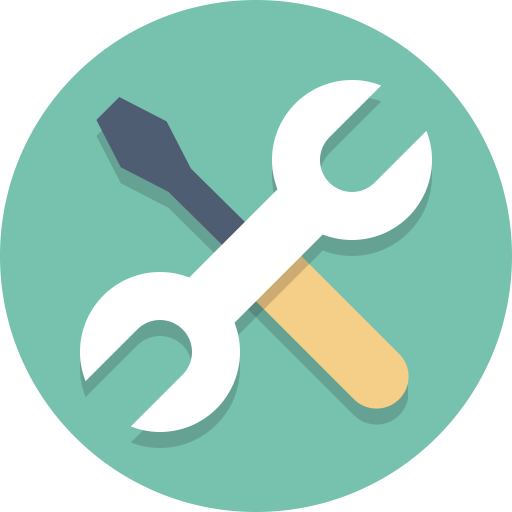 FUNCIONALIDADES
FUNCIONALIDADES PRINCIPALS
Programar rutinas de riego basadas en eventos de sensores.
Visualización de logs.
Visualización de datos del sistema en tiempo real.
Eliminación de elementos del sistema.
Exportación e importación de configuraciones.
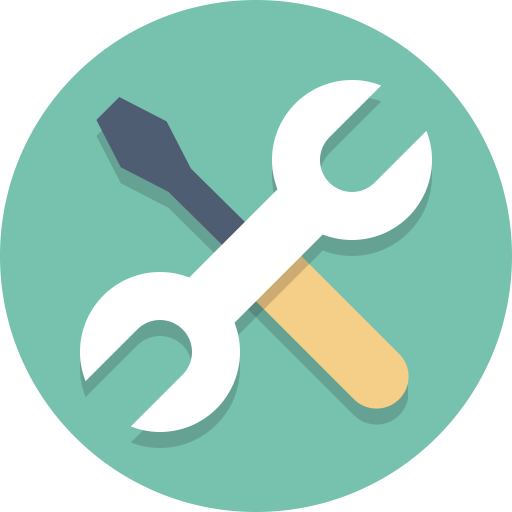 ASPECTOS CLAVE
ESCALABILIDAD
Instalación de la base de datos y el servidor en AWS o Google Cloud.
Necesidad de conexión a internet mínima en placas de control.
Posibilidad de usar módulo SIM para Raspberry.

SEGURIDAD
Uso de JWT para el control de sesiones.
HTTPS (Pendiente).
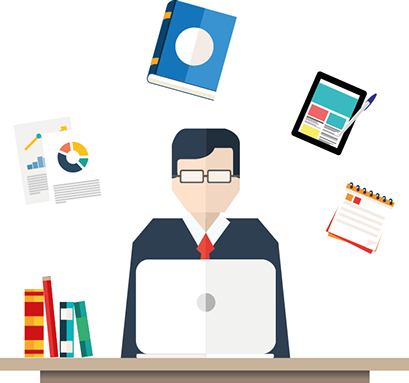 ASPECTOS CLAVE
INFRAESTRUCTURA DE BAJO COSTE
Sensores y actuadores fáciles de encontrar y asequibles.
Incremento de la instalación hardware rápido y sencillo.

INTERFAZ SENCILLA E INTUITIVA
Interfaz intuitiva y guiada.
No se requieren altos conocimientos técnicos.
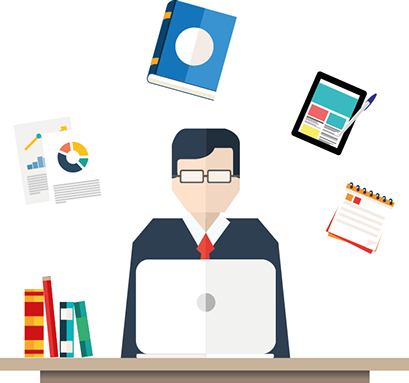 CONCLUSIONES
LINEAS DE FUTURO
Implementar las comunicaciones usando HTTPS.
Añadir un mecanismo de notificaciones para el inicio/parada del riego.
Añadir más idiomas a la aplicación.
Añadir una vista para personalizar el perfil y modificar la contraseña.
Implementar un mecanismo para recuperar la contraseña.
Añadir la posibilidad de compartir por aplicaciones de terceros las configuraciones.
Migrar la aplicación a otras plataformas.
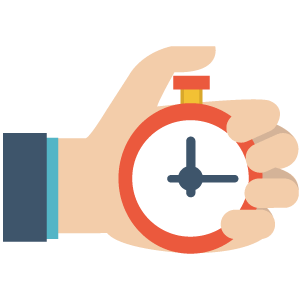